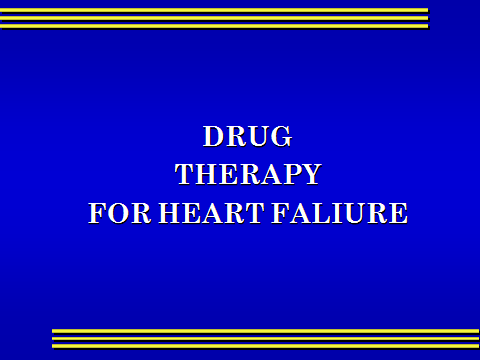 Prof. 
Azza Hafiz 
El-Medany
Prof. 
Abdulrahman 
Al-Motrefi
OBJECTIVES
At the end of lectures the students should

Describe brifely the pathophysiology of heart failure

Identify the causes of heart failure

Describe the different classes of drugs used in the treatment of heart failure
OBJECTIVES ( cont.)
Describe the mechanism of the used drugs for treatment of heart failure

Describe the main therapeutic uses , side effects & drug interactions of these drugs
HEART FAILURE
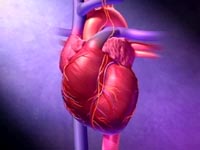 ?
Inability of the heart to maintain an adequate cardiac output to meet the metabolic demands of the body.
CAUSES OF HEART FAILURE
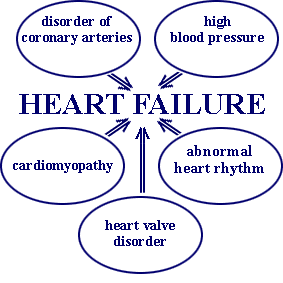 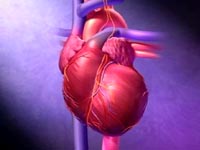  Force of contraction
Low C.O.
 Carotid sinus firing
 Renal blood flow
Activate sympathetic system
 Sympathetic discharge
Activate renin-angiotensin-
Aldosterone system
ALDOST.
Ag. II
Remodeling
Salt & Water
Retention 
Volume expansion
Vasoconstriction
 Force of 
Cardiac .cont.
 HR .
Venous VC
Arterial VC
 Preload
 Preload
 Afterload
 C.O. Via


compensation
Pathophysiology of CHF
Heart failure symptoms
Tachycardia
Decreased exercise tolerance      		(rapid fatigue) .
Dyspnea ( pulmonary congestion) 
 Peripheral edema.
 Cardiomegaly.
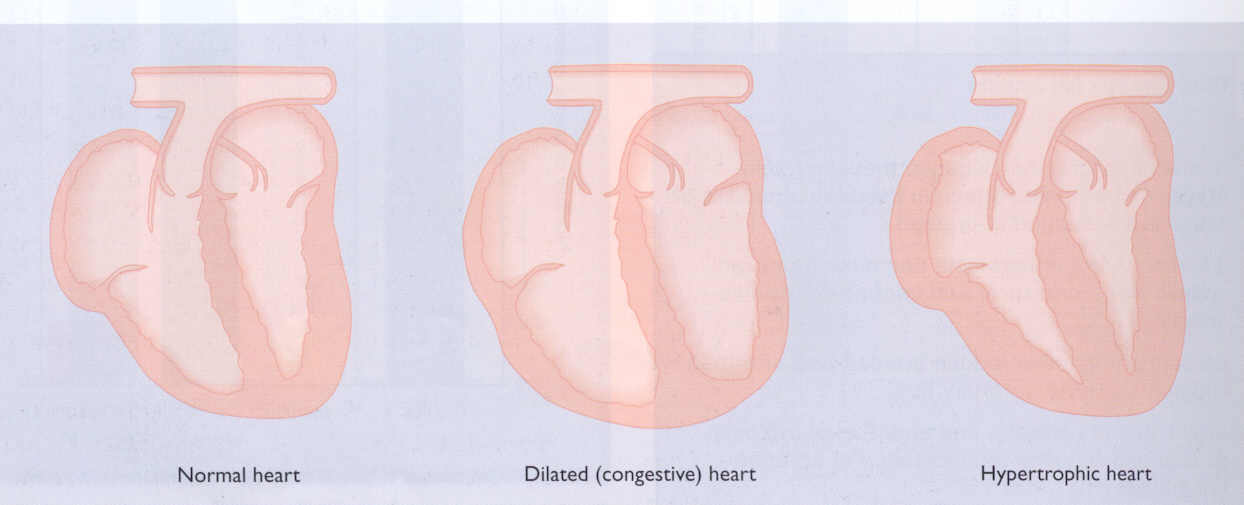 Factors affecting cardiac output and
Heart Failure
Cardiac contractility

Preload

Afterload

Heart rate.
Drugs used in the treatment of heart failure
Drugs that  increase contractility

Cardiac glycosides

Phosphodiesterase inhibitors

β- adrenoceptor agonists
Drugs  that  decrease preload
Diuretics

Venodilators
Drugs  that  decrease afterload
Arteriolodilators
Drugs  that decrease preload & afterload
Combined arteriolo- and venodiators:

 Angiotensin converitng enzyme       
        inhibitors & Angiotensin receptor blockers

  α1-adrenoceptor antagonists

  Directly-acting vasodilators
CARDIAC GLYCOSIDES
Digoxin / Digitoxin / Ouabain
Digitalis Lanata
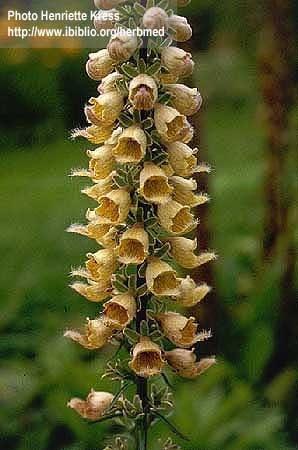 Sugar &steroid like
CARDIAC GLYCOSIDES

PHARMACOLOGICAL ACTIONS:


CARDIAC:

   1- Increase in force of contraction of the 
       myocardium ( +ve inotropic effect ) 
       accompanied by reduction of the size of the 
       failing heart leading to increased cardiac 
       output.
Mechanism of action
Inhibits Na+ / K+ ATP ase , which leads to 

increase intracellular calcium through the Na+ 

      - Ca++ exchanger
MECHANISM OF ACTION
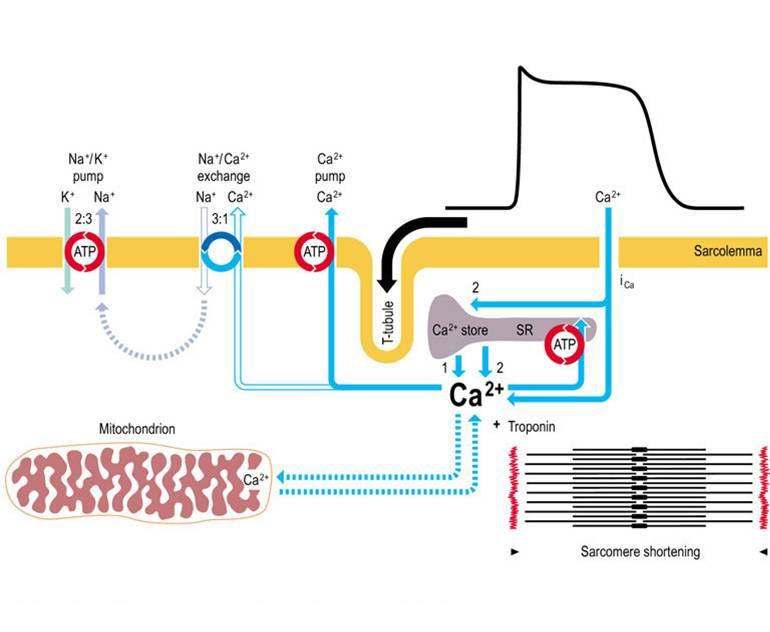 CARDIAC GLYCOSIDES

PHARMACOLOGICAL ACTIONS (CONT’D) :

2- Increase of heart excitability and automaticity:

► This  effect  is  not  therapeutically useful    
        ( digitalis-induced arrhythmia )
       
► digitalis toxicity increases the automaticity of 
     Purkinji fibers and they take over as the heart  
     pacemaker ( arrhythmia )
CARDIAC GLYCOSIDES

PHARMACOLOGICAL ACTIONS (CONT’D) :

3- Effects on conduction & refractory  period:

►  slowing of conduction and  prolongation of atrial   
      & A.V. node refractory  period. 
      
      ( In ECG : prolongation of the PR interval  )

  Bradycardia 


		 ( Increase Vagal activity on the heart )
CARDIAC GLYCOSIDES

PHARMACOLOGICAL ACTIONS (CONT’D) :

  
 Shortening of refractory period of ventricular  					muscles      				
           ( short QT interval  )
Therapeutic uses
Congestive heart failure

Atrial arrhythmias :
              Atrial flutter 
              Atrial fibrillation
              Supraventricular tachycardia
CARDIAC GLYCOSIDES
Digoxin /
PHARMACOKINETICS
Drug has narrow therapeutic index
Absorption: orally : 40-80% leading to variable bioavailability
 I.V. acts within 15 min-3hrs

Distribution & Metabolism: 25% protein bound, cumulative, metabolized in liver to cardioactive metabolite

Elimination; Slow, mainly renal ,  t1/2 40 hrs
Cardiac  adverse  effects
digitalis-induced arrhythmias
   can cause any type of arrhythmia       especially: 
-  extrasystoles, coupled beats
-  ventricular tachycardia or fibrillation 
-  A.V.block, cardiac arrest.
Extra -cardiac  adverse  effects
GIT :Anorexia, nausea,vomiting, diarrhea

C.N.S. :Headache,  visual disturbances, 
 				
				drowsiness
Factors  That  increase digitalis  toxicity
Small Lean body mass

 Renal diseases

 Hypothyroidism

 Hypokalemia 

 Hypomagnesemia 

 Hypercalcemia
Treatment OF ADVERSE EFFECTS
HEART
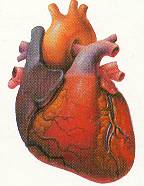 CNS
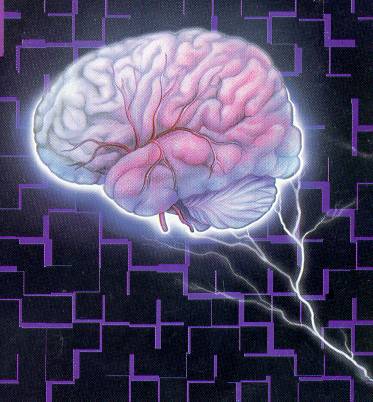 Vision
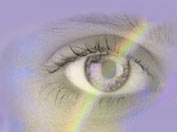 GIT
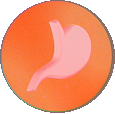 ???
Atropine
Antiarrythmics
K supplements
 FAB fragment
Digoxin , diuretic
Contraindications
Toxic myocarditis

Constrictive pericarditis

DC cardioversion
Drug interactions
Diuretics hypokalemia (arrhythmia)




Quinidine : plasma level of digitalis
β-Adrenoceptor agonists
Dopamine :     α ,β1 and dopamine receptors						
Used : 	acute H.F. mainly in patients   			with impaired renal blood flow.

Dobutamine :   Selective β1 agonist 

Used :         acute heart failure
Phosphodiesterase Inhibitors
Bipyridines :  
           (  Amrinone ,      Milrinone   )


Half-life  =  3-6hrs.


Excreted in urine.
Mechanism of action
Inhibit phosphodiesterase isozyme 3  in cardiac & smooth muscles → :↑ cAMP
 
In the heart : Increase myocardial 					contraction

In the peripheral vasculature : Dilatation of  arteries & veins → ↓ afterload & preload.
Therapeutic uses
Used only intravenously for management of 

		 acute  heart  failure
Adverse effects
Nausea ,vomiting
Arrhythmias (less than digitalis )
Thrombocytopenia
Liver toxicity 


    (Milrinone has less hepatotoxic and  bone   	marrow depression than amrinone   )
Reduction of preload
Diuretics


Venodilators
Diuretics
Reduce salt and water retentionblood volume  and venous pressure.

Reduction of edema and its symptoms

Reduction of cardiac size improve cardiac performance
                           

               e.g. hydrochlorothiazide
Venodilators
Selective venodilators as nitroglycerine is used

 when the main symptom is dyspnea due to pulmonary congestion.


 (    Dilate venous capacitance vessels   )
Reduction of Afterload
Arteriodilators
Selective arteriodilators as hydralazine is used

 when the main symptom is rapid fatigue due to low cardiac output.


Reduce peripheral vascular resistance
Reduction of afterload & preload
Angiotensin converting enzyme inhibitors
MECHANISM OF ACTION
VASOCONSTRICTION
VASODILATATION
ALDOSTERONE
VASOPRESSIN
SYMPATHETIC
Angiotensinogen
RENIN
BRADYKININ
Angiotensin I
A.C.E.
Inhibitor
ACTIVATION
ANGIOTENSIN II
Angiotensin receptor blockers
Mechanism of action 
      
 - block AT1 receptors 

 - decrease actions of angiotensin II
Uses of converting enzyme inhibitors & angiotensin receptor blockers in heart failure
Peripheral resistance ( Afterload )

Venous return ( Preload)

sympathetic activity

remodelingmortality rate
Direct acting vasodilators
Sodium nitroprusside 

given I.V. in refractory heart 							failure. 

Acts immediately and effects lasts for 1-5 minutes.
β - adrenoceptor blockers in 					heart failure
Uses of β-adrenoceptor blockers in heart failure
Reduce catecholamine myocyte toxicity        			(remodeling)
Decrease mortality rate
Decrease heart rate 
Inhibit renin release


      e.g. Carvedilol  ( antioxident  )
Management of chronic heart failure
Reduce work load of the heart
 Limits patient activity
Reduce weight
Control hypertension
	Restrict  sodium
	 Diuretics
	 ACEI or ARB’s
Management of chronic heart failure (Cont.)
Digitalis

β- blockers 

Direct vasodilators
Management of acute heart failure
Volume replacement
 Diuretics
 Positive inotropic drugs
 Vasodilators
 Antiarrhythmic drugs
Treatment of myocardial infarction